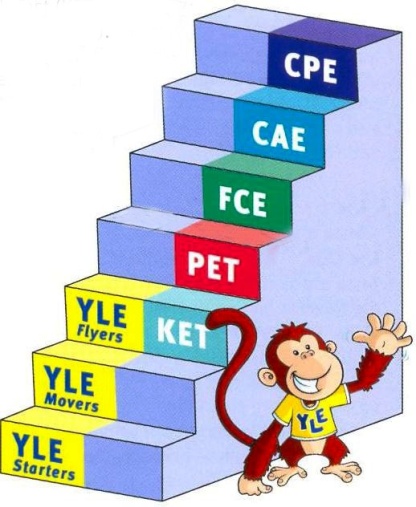 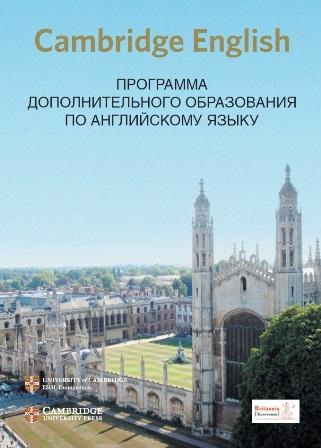 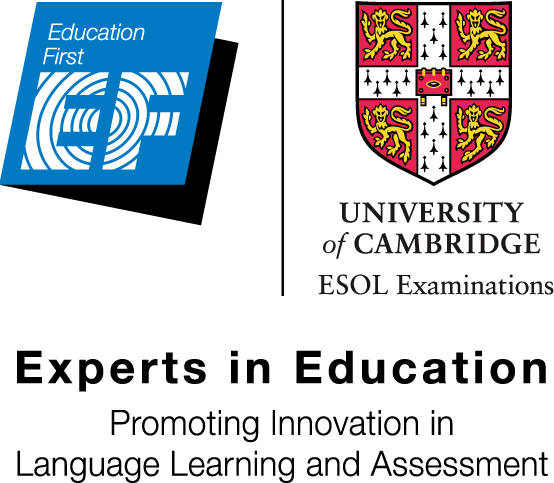 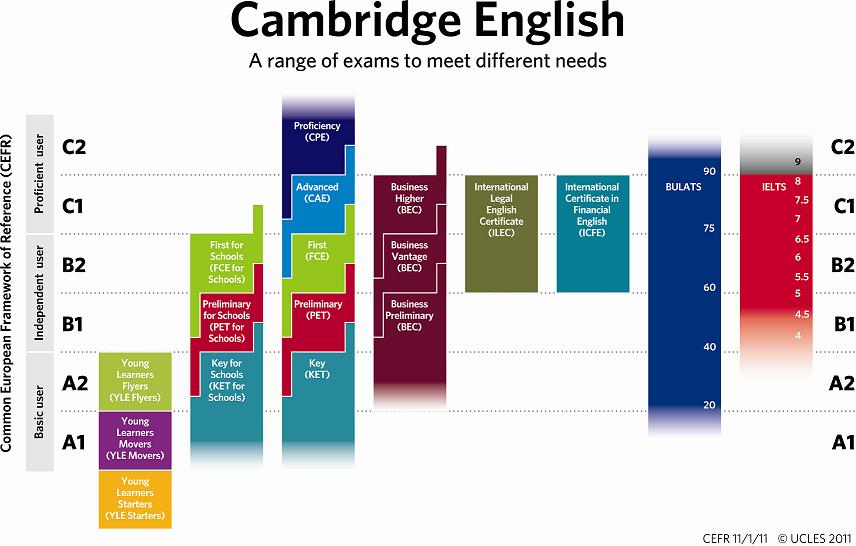 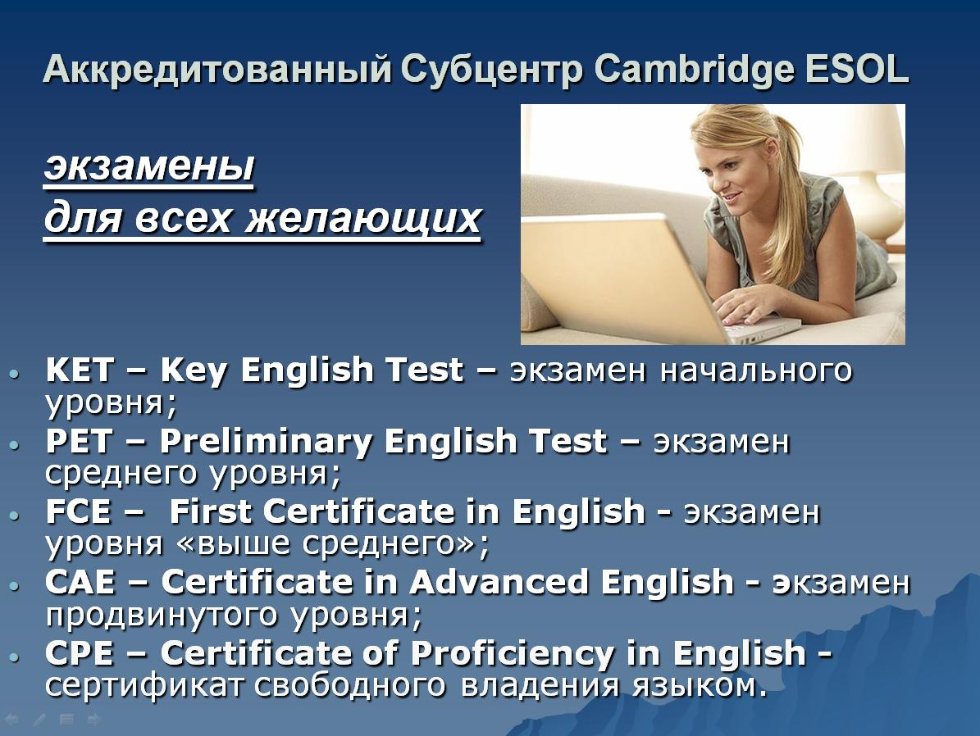 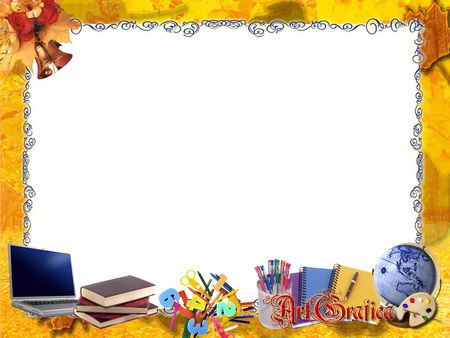 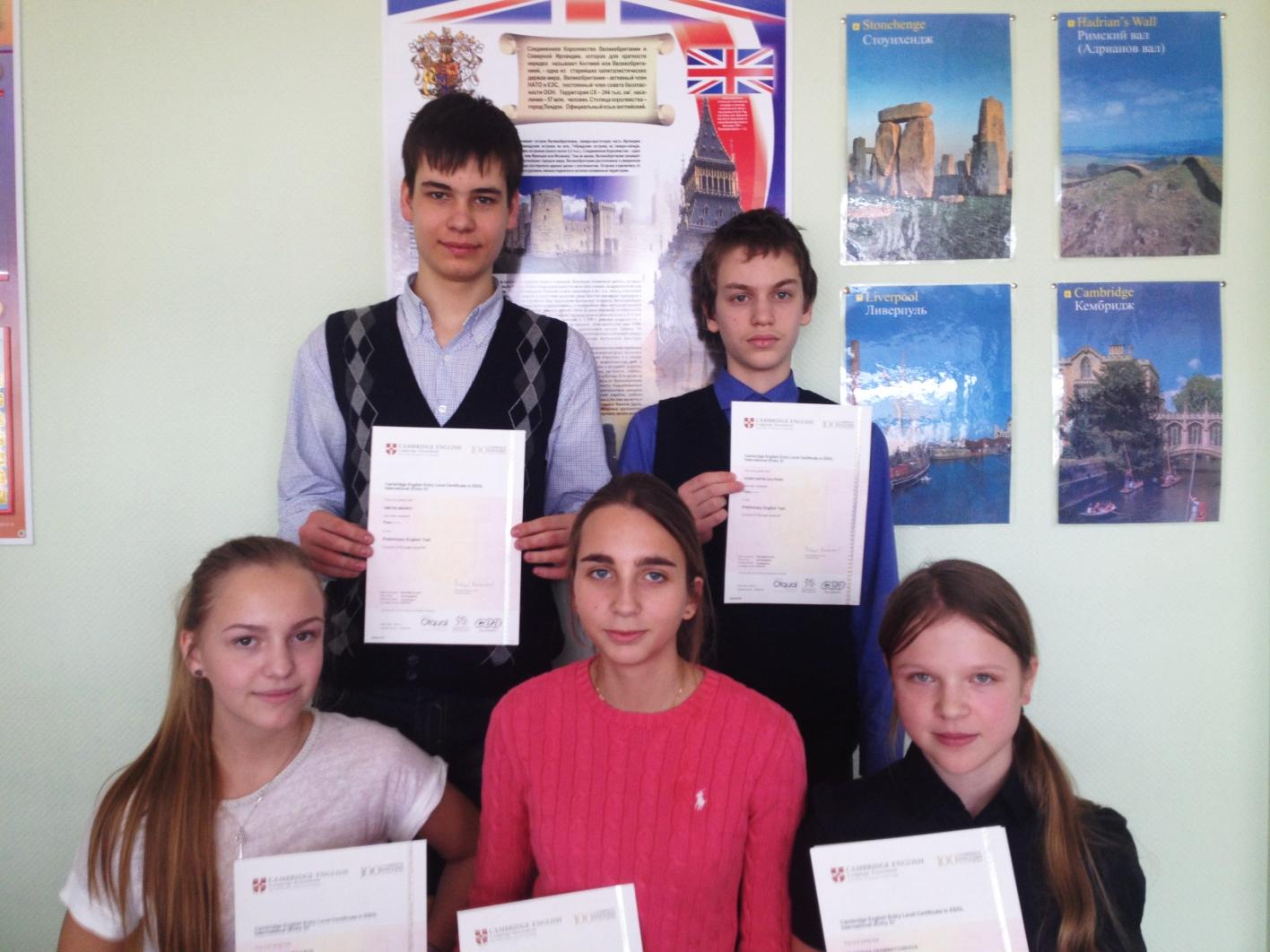 Обладатели  Сертификата РЕТ по результатам Международного Кембриджского экзамена на знание английского языка. Экзамен проходил в декабре 2013года
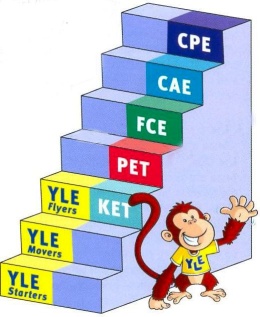 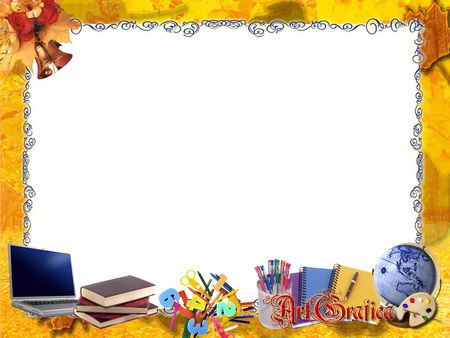 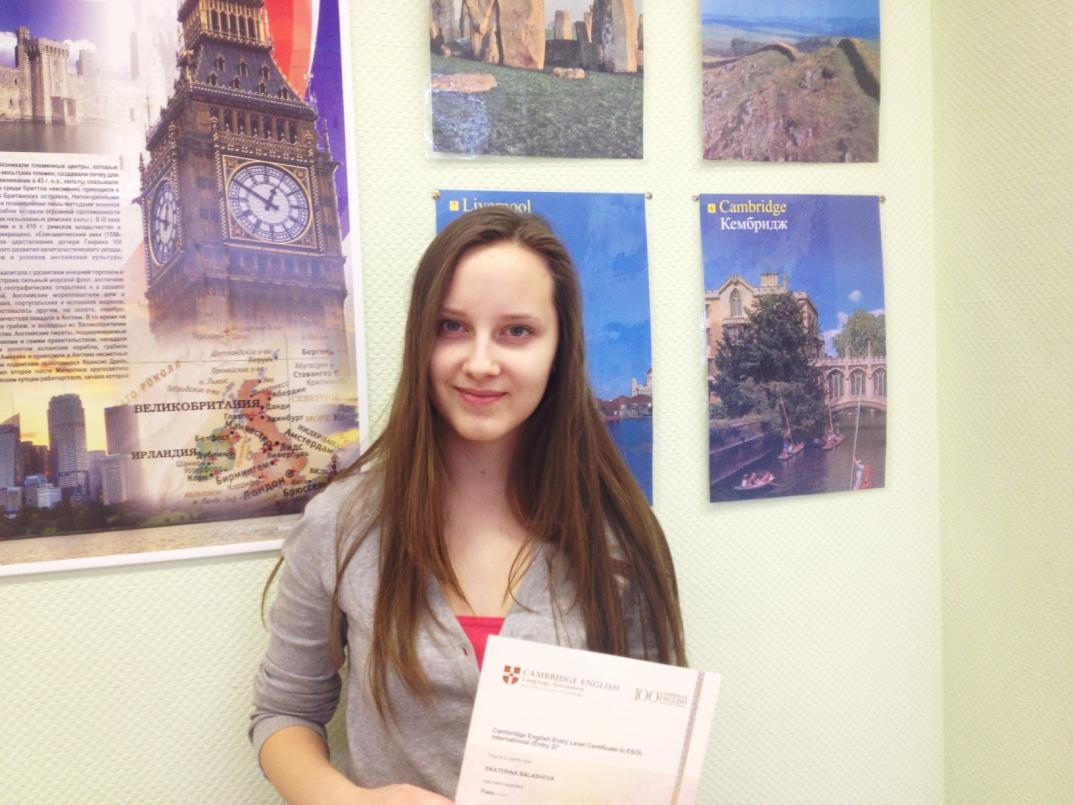 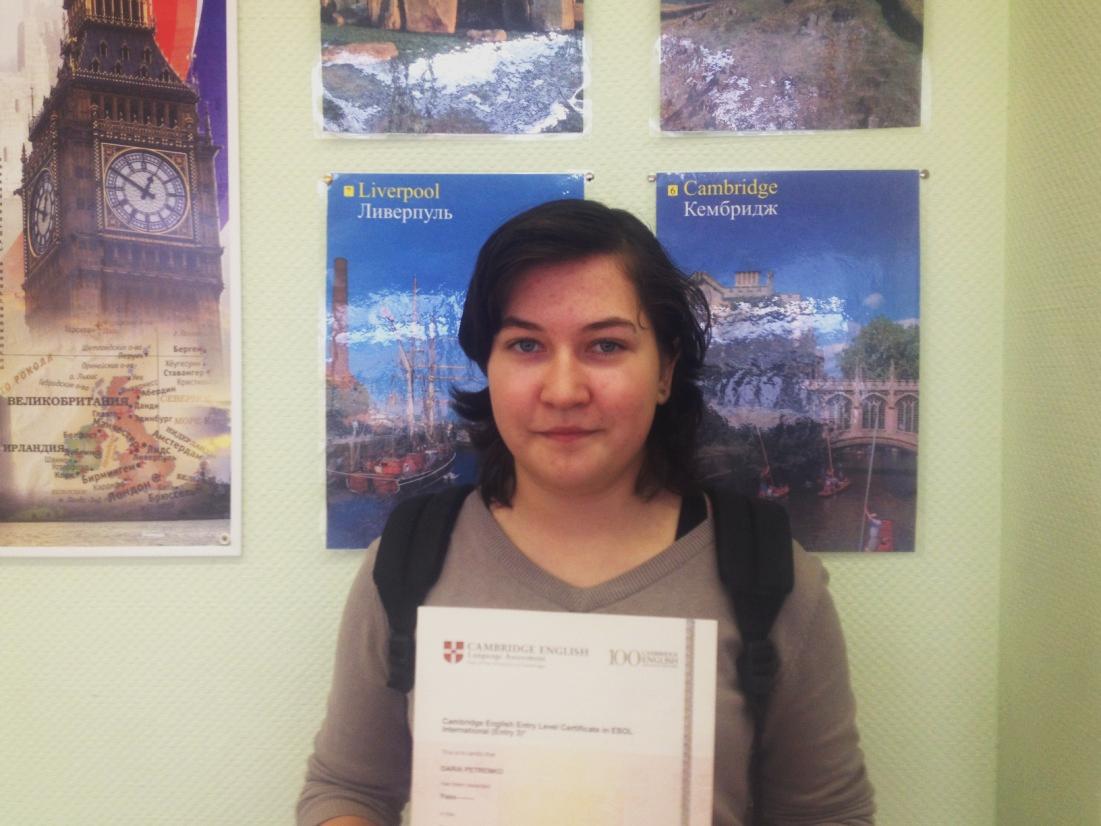 Обладатели  Сертификата РЕТ по результатам Международного Кембриджского экзамена на знание английского языка. Экзамен проходил в декабре 2013года
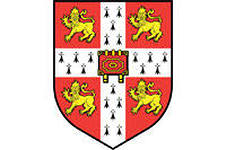 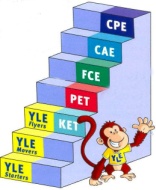 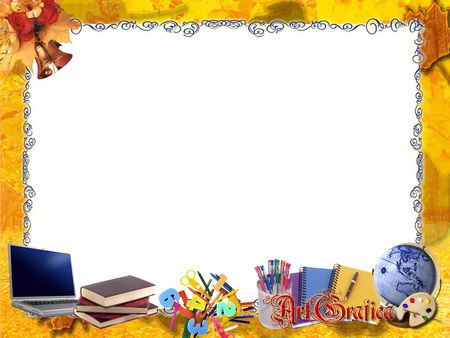 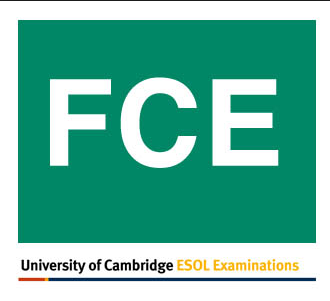 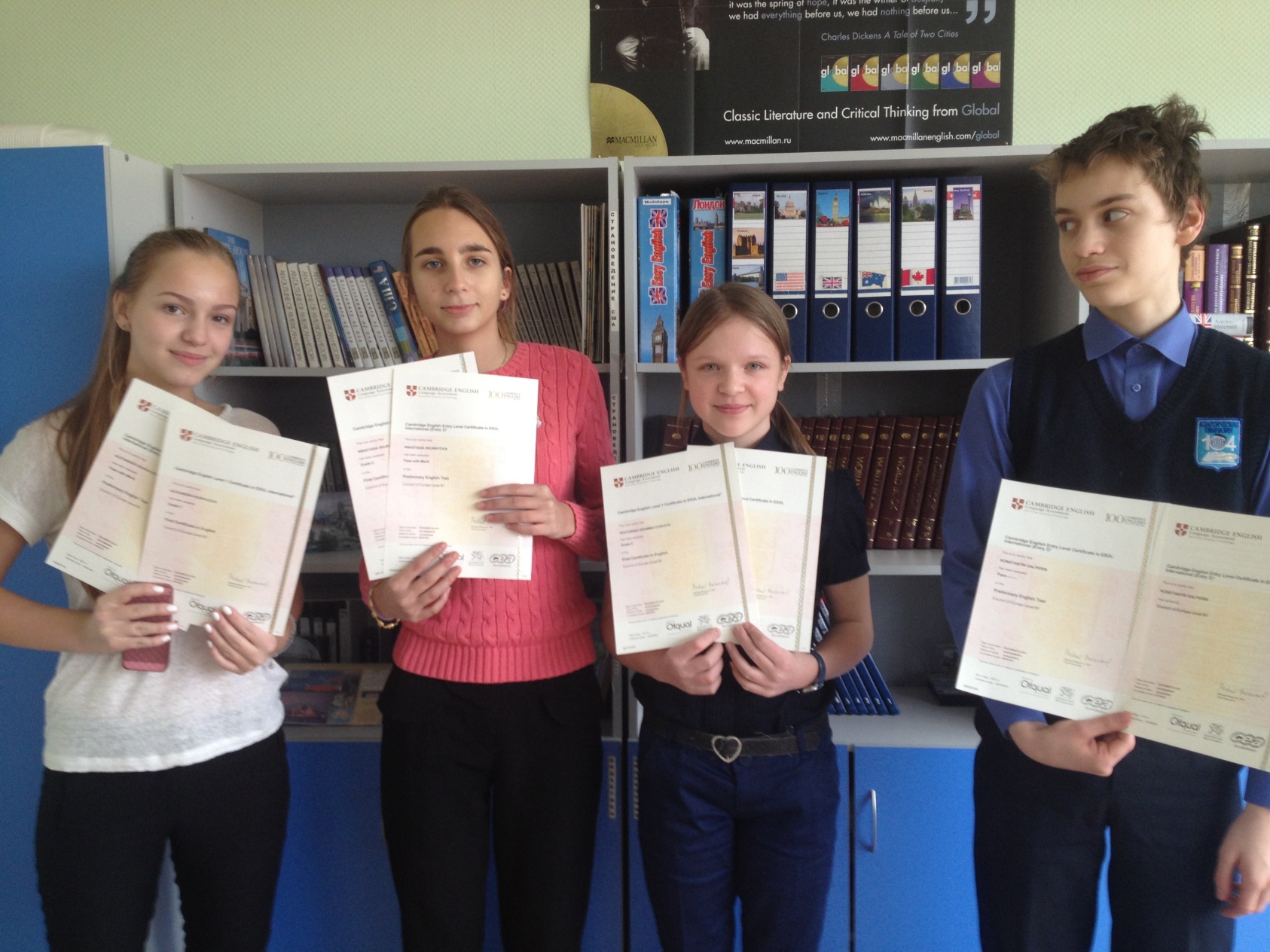 Обладатели сразу двух Сертификатов: PET  и  FCE  
по результатам международного Кембриджского экзамена в декабре 2013 года